Администрация Первомайского сельского поселения
~ БЮДЖЕТ  ДЛЯ  ГРАЖДАН ~
Проект бюджета Первомайского сельского поселения Миллеровского района
на 2019 год и на плановый период 
2020 и 2021 годов
(материалы подготовлены с учетом приказа Минфина России от 22.09.2015 № 145н 
«Об утверждении методических рекомендаций по представлению бюджетов субъектов Российской Федерации и местных бюджетов и отчетов об их исполнении в доступной для граждан форме»)
2
Администрация Первомайского сельского поселения
Указ Президента Российской Федерации от 07.05.2018 г. №204 «О национальных целях и стратегических задачах развития Российской Федерации на период до 2024 года»
Основные направления бюджетной и налоговой политики Первомайского сельского поселения
на 2019-2021 годы 
(Постановление Администрации Первомайского сельского поселения от 26.10.2018 № 121)
Основа формирования проекта бюджета Первомайского сельского поселения Миллеровского района на 2019 год и на плановый период 2020 и 2021 годов
Муниципальные программы Первомайского сельского поселения
Проект областного закона «Об областном бюджете на 2019 год и на плановый период 2020 и 2021 годов»
3
Администрация Первомайского сельского поселения
Особенности составления проекта бюджета Первомайского сельского поселения Миллеровского района на 2019 год и на плановый период 2020 и 2021 годов
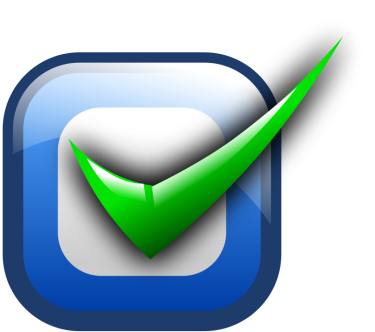 Доходы бюджета сформированы с учетом изменений, внесенных в бюджетное и налоговое законодательство
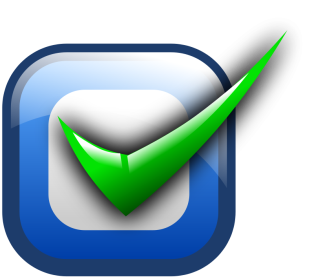 Уточнение объема безвозмездных поступлений, с учетом  проекта областного закона «Об областном бюджете на 2019 год и на плановый период 2020 и 2021 годов» во 2 –м чтении
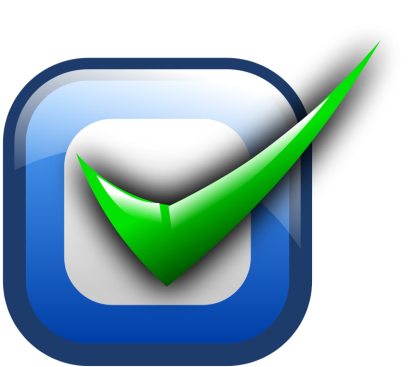 Расходы сформированы на основе вновь принятых муниципальных программ Первомайского сельского поселения
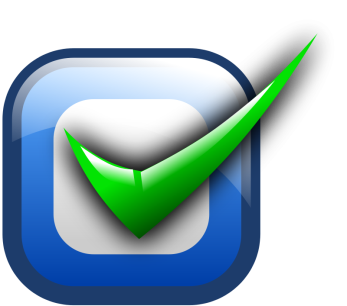 Обеспечение реализации Указа Президента Российской Федерации от 07.05.2018 №204 «О национальных целях и стратегических задачах развития Российской Федерации на период до 2024 года»
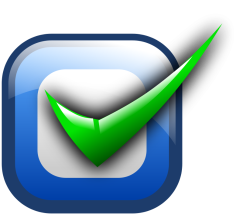 Параметры бюджета сформированы в соответствии с Планом мероприятий по росту доходного потенциала Первомайского сельского поселения, Плана мероприятий по оптимизации расходов Первомайского сельского поселения и сокращению муниципального долга Первомайского сельского поселения до 2020 года
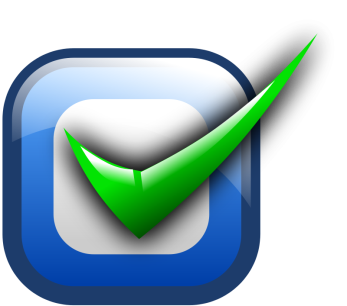 Соблюдение условий в соответствии с заключенными соглашениями по предоставлению из областного бюджета дотаций на выравнивание бюджетной обеспеченности и бюджетных кредитов
4
Администрация Первомайского сельского поселения
Основные направления бюджетной и налоговой политики Первомайского сельского поселения на 2019-2021 годы
Утверждены постановлением Администрации Первомайского сельского поселения от 26.10.2018 № 121
Стратегия социально-экономического развития Первомайского сельского поселения на период до 2030 года
Сбалансированность бюджета
  Устойчивость бюджетной системы
Приоритетные цели
Ключевые задачи
Создание условий для проведения эффективной бюджетной политики
Повышение качества организации бюджетного процесса на муниципальном уровне
5
Администрация Первомайского сельского поселения
Основные приоритеты  Первомайского сельского поселения
Обеспечение социального благополучия населения
Пути реализации бюджетной политики
6
Администрация Первомайского сельского поселения
Меры, принимаемые для обеспечения сбалансированности бюджета Первомайского сельского поселеия 
Миллеровского района
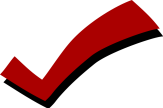 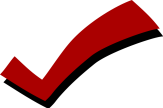 7
Администрация Первомайского сельского поселения
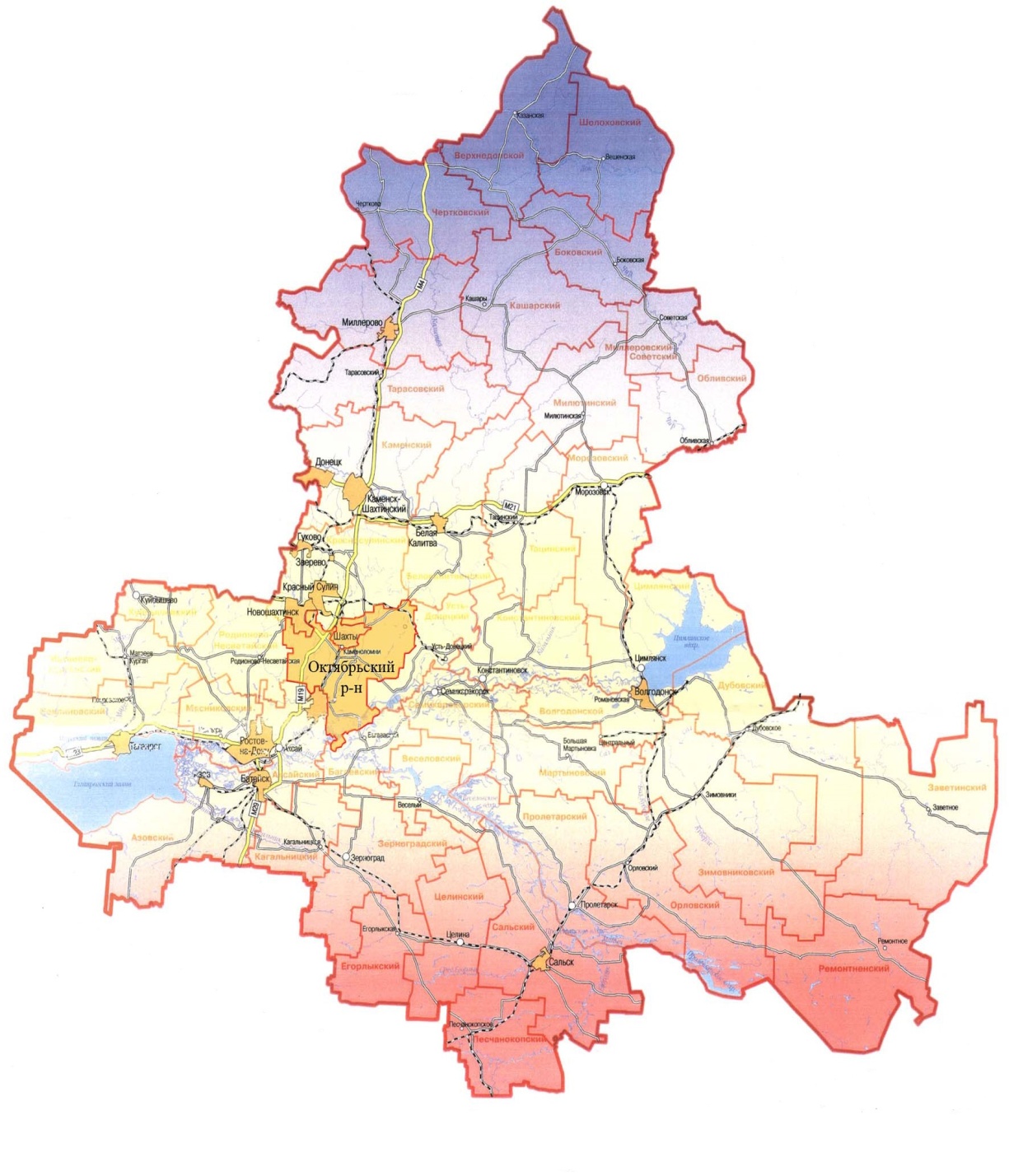 Прогноз основных характеристик бюджета Первомайского сельского поселения на 2019 год и на плановый период 2020 и 2021 годов
тыс. рублей
8
Администрация Первомайского сельского поселения
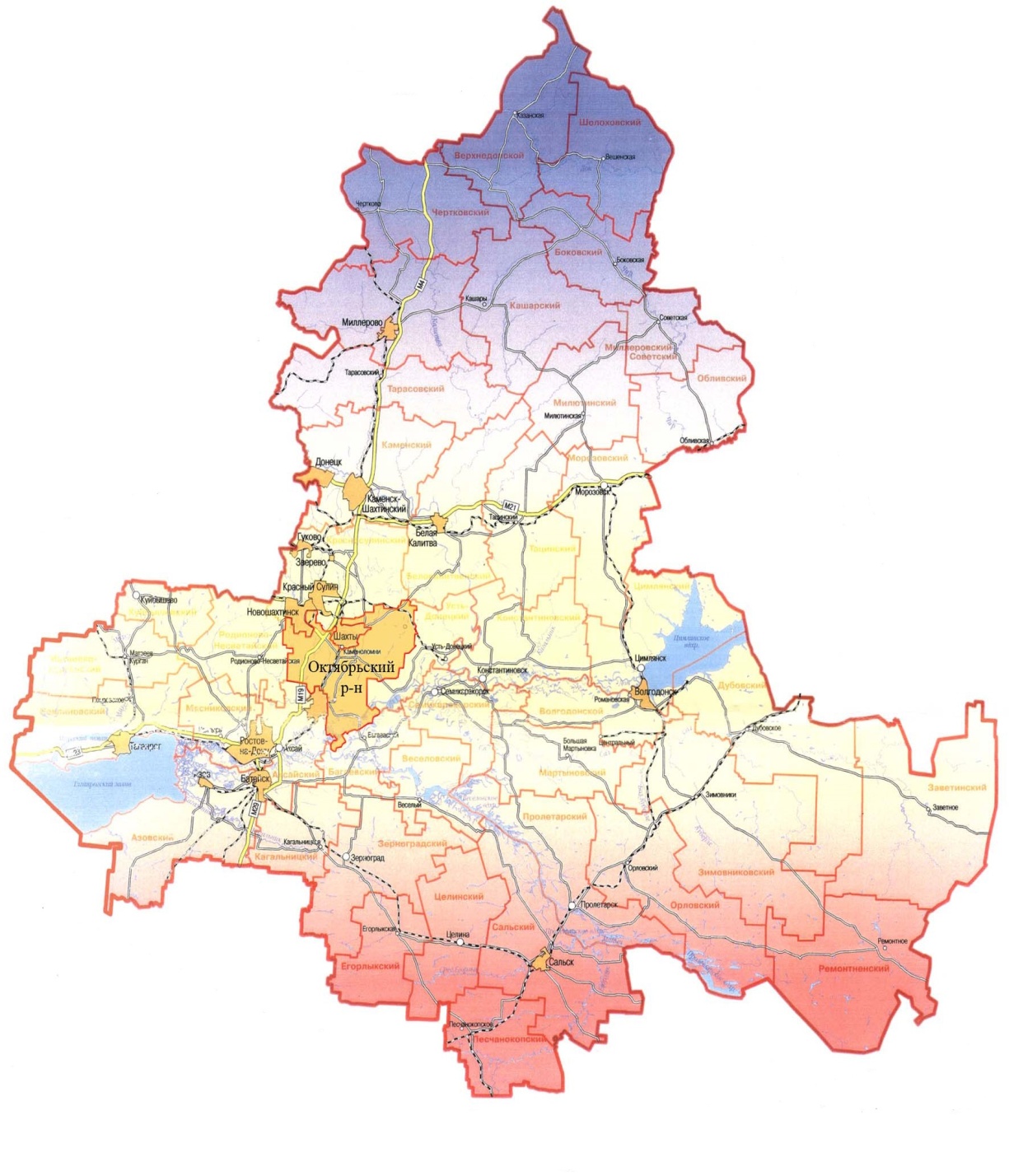 Основные характеристики бюджета Первомайского сельского поселения Миллеровского района на 2019-2021 годы
Тыс. рублей
9
Администрация Первомайского сельского поселения
Основные параметры бюджета Первомайского сельского поселения Миллеровского района на 2019 год
Доходы бюджета
10513,6
Расходы бюджета 
10807,2
тыс. рублей
10
Администрация Первомайского сельского поселения
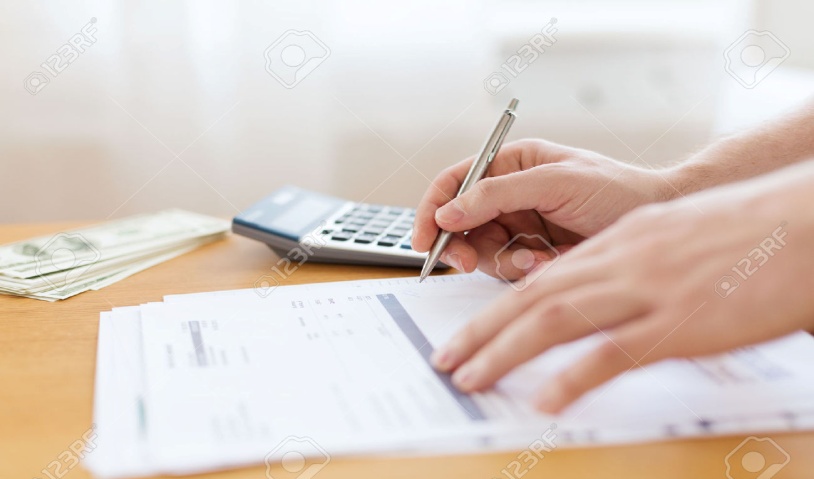 Динамика доходов бюджета Первомайского сельского поселения Миллеровского района
тыс. рублей
3323,3
+12,4%
3734,4
-4,6%
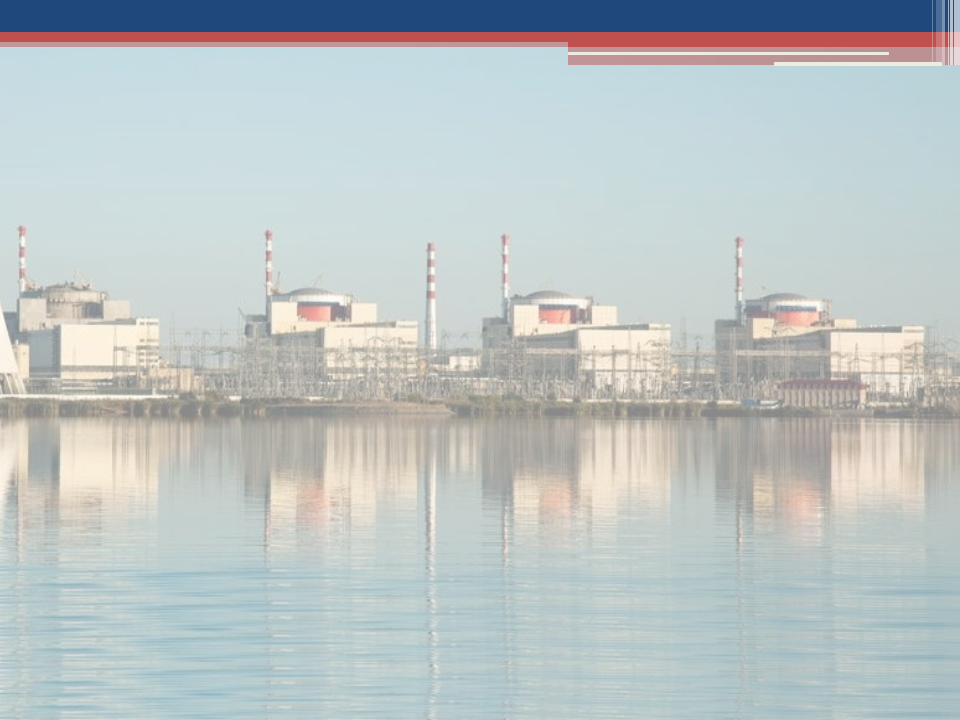 11
Администрация Первомайского сельского поселения
Собственные доходы  бюджета Первомайского сельского поселения Миллеровского района
тыс. рублей
12
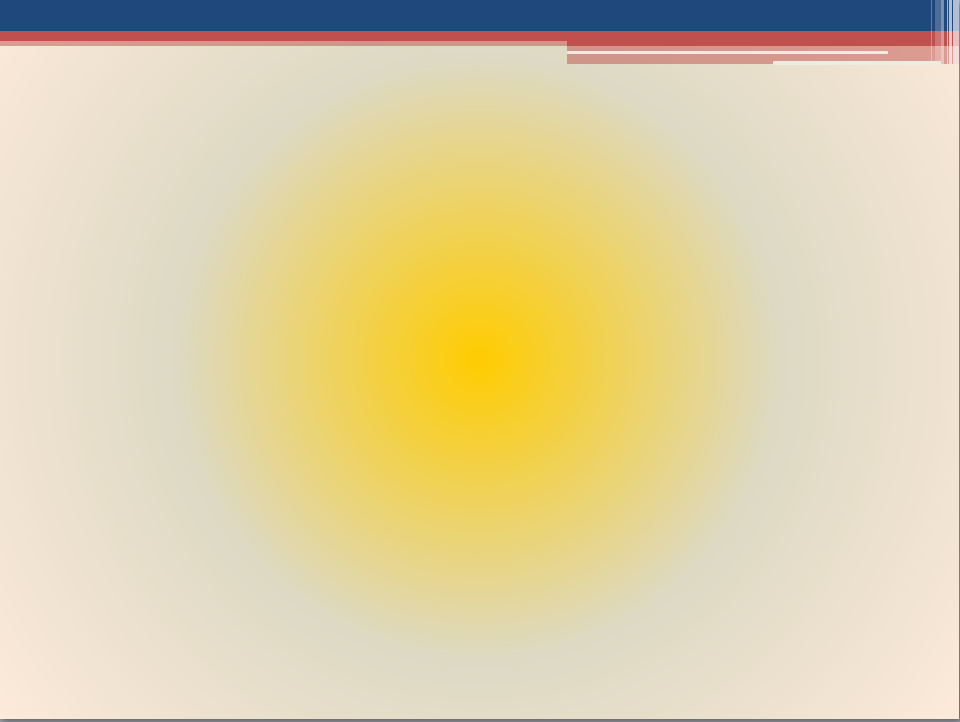 Администрация Первомайского сельского поселения
СТРУКТУРА НАЛОГОВЫХ И НЕНАЛОГОВЫХ ДОХОДОВ  БЮДЖЕТА первомайского сельского поселения миллеровского района В 2019 ГОДУ
Всего 6779,2         тыс. рублей
Доходы получаемые в виде арендной платы – 236,0
Налог на доходы физических лиц – 3332,5
Налог на имущество физических лиц– 156,0
Иные собственные доходы– 49,2
Земельный налог– 2760,9
Государственная пошлина– 22,5
Единый сельскохозяйственный налог – 222,1
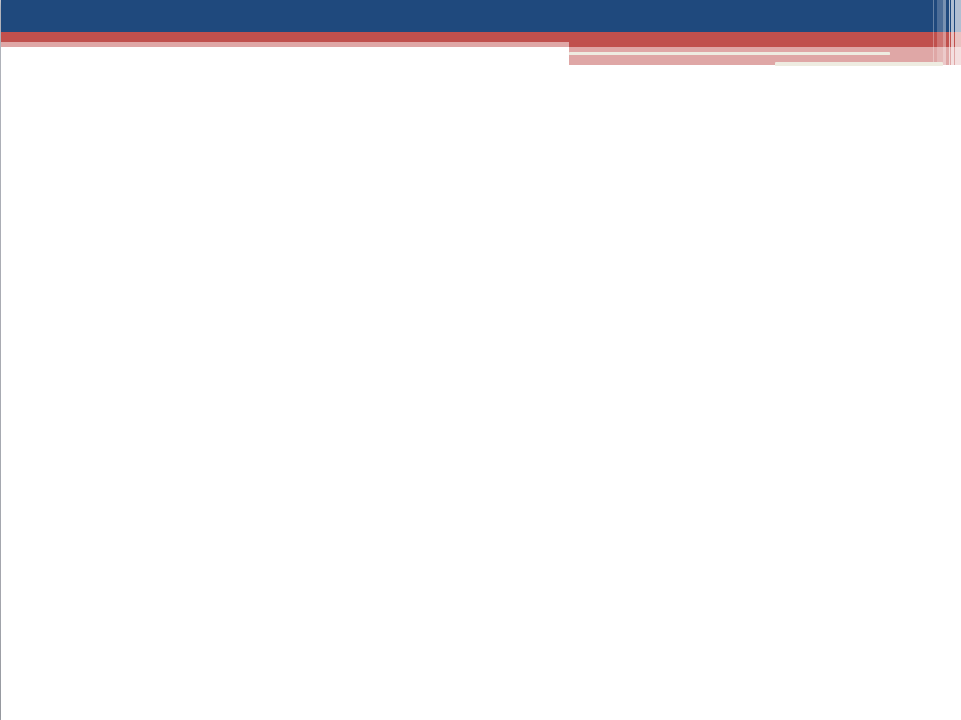 13
Администрация Первомайского сельского поселения
Динамика поступлений налога на доходыфизических лиц в бюджет первомайского сельского поселения Миллеровского района
тыс. рублей
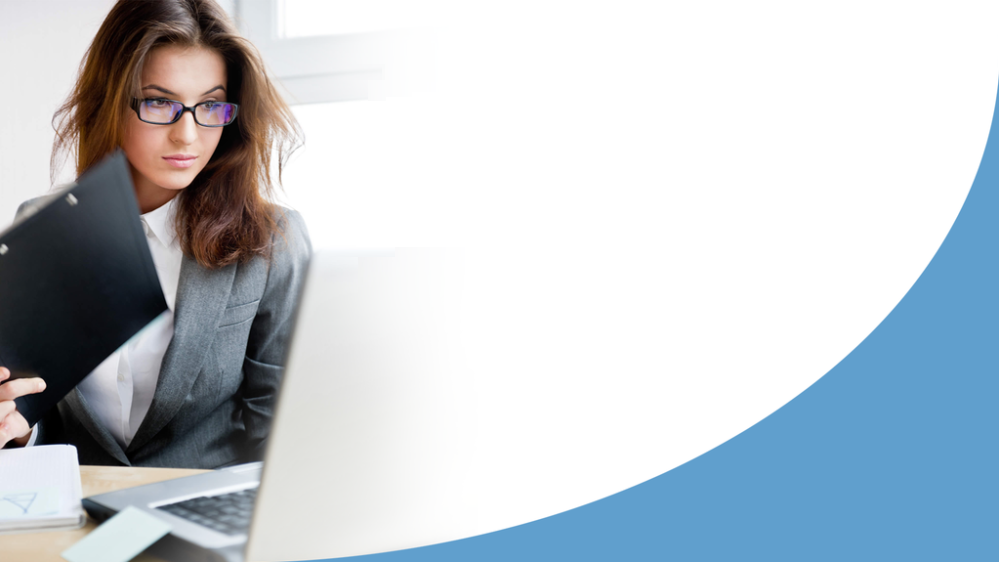 14
Администрация Первомайского сельского поселения
Безвозмездные поступления из областного бюджета
тыс. рублей
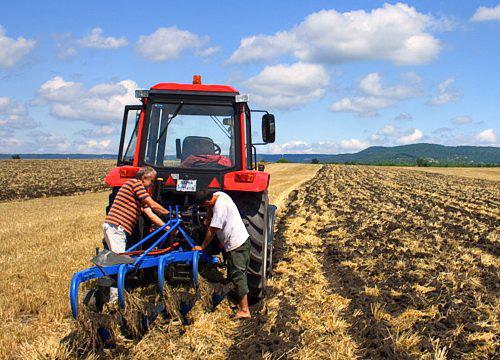 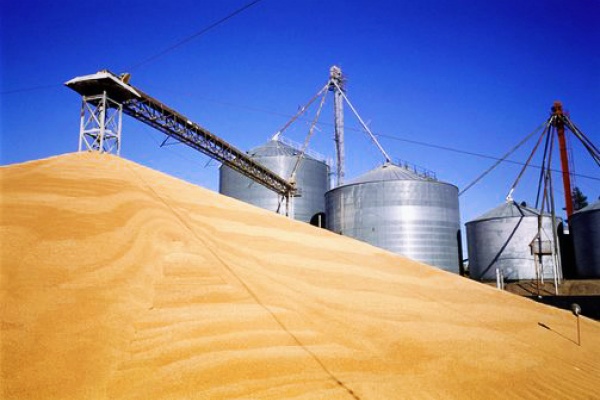 15
Администрация Первомайского сельского поселения
Основные приоритеты и подходы к формированию расходов 
бюджета Первомайского сельского поселения Миллеровского района на 2019-2021 годы
Исходные данные на 2019 и 2020 годы – утвержденные ассигнования в решении Собрания депутатов Первомайского сельского поселения от 28.12.2017 № 80 «О бюджете Первомайского сельского поселения Миллеровского района на 2018 год и плановый период 2019 и 2020 годов», на 2021 год – бюджетные ассигнования 2020 года, установленные этим решением
Индексация размеров оплаты труда работников муниципальных учреждений на прогнозный уровень инфляции с 1 октября 2019 года на 4,3 процента, с 1 октября 2020 года на 3,8 процента и с 1 октября 2021 года на 4,0 процента
Увеличение расходов на заработную плату низкооплачиваемых работников в связи с доведением минимального размера оплаты труда до величины прожиточного минимума трудоспособного населения в 2019 году до 11280 рублей
Принятие мер по недопущению снижения достигнутых ранее показателей уровня оплаты труда категорий работников социальной сферы, определенных в указах Президента Российской Федерации 2012 года, а также сохранению уровня, установленного в этих указах
16
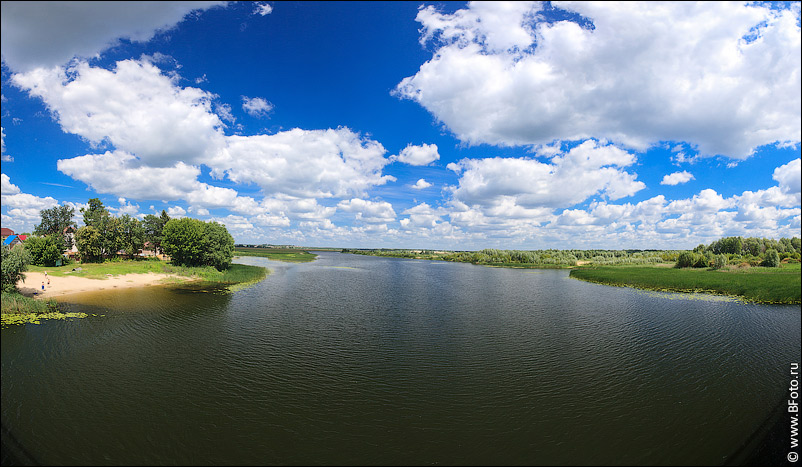 Администрация Первомайского сельского поселения
Динамика расходов бюджета Первомайского сельского поселения Миллеровского района
тыс. рублей
103,6%
17
Администрация Первомайского сельского поселения
Расходы бюджета Первомайского сельского поселения Миллеровского района в 2019 году 10807,2
тыс. рублей
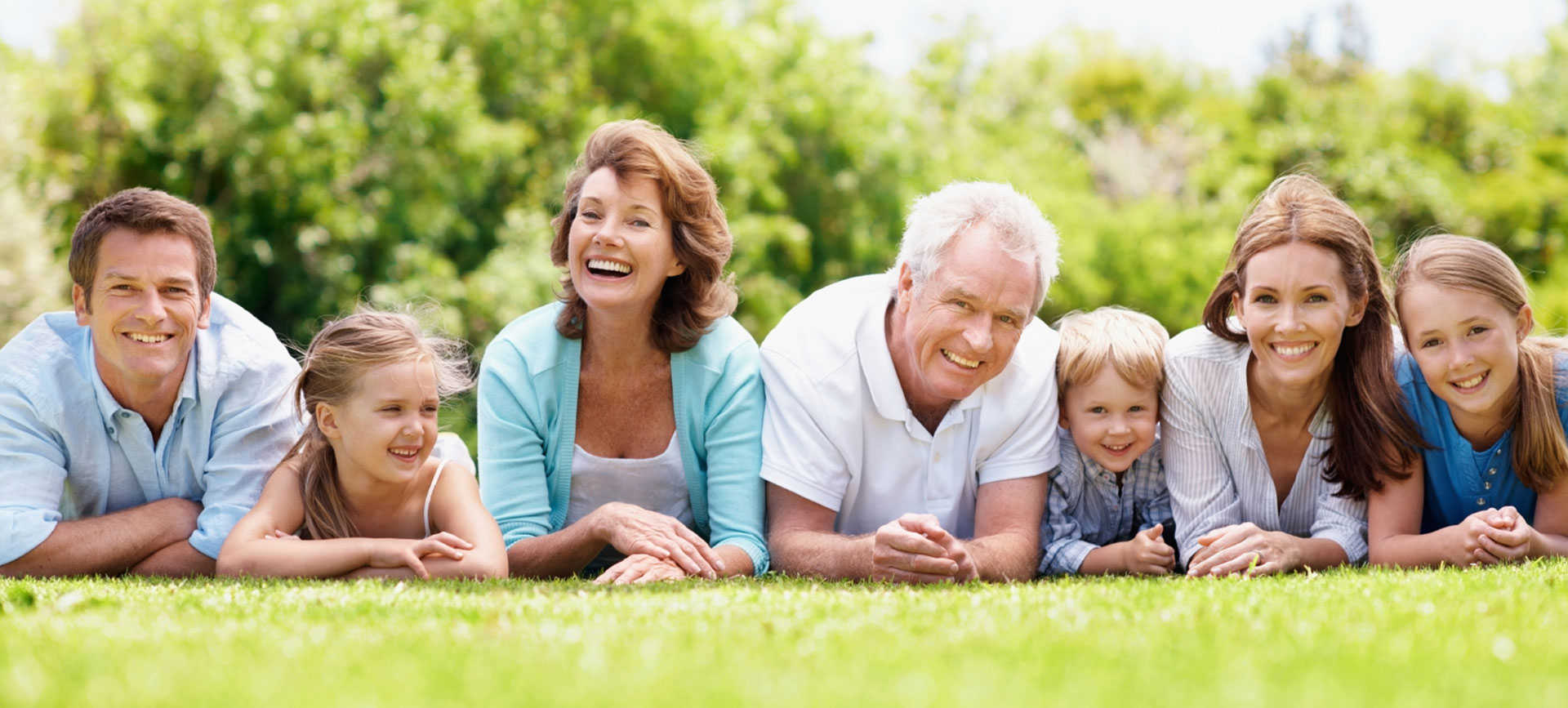 18
Администрация Первомайского сельского поселения
Расходы бюджета Первомайского сельского поселения Миллеровского района на социальную сферу в 2019 году – 4024,8 тыс.рублей
Социальная сфера
(47,5%)
Социальная политика
(1,8%)
Культура, кинематография
(45,7%)
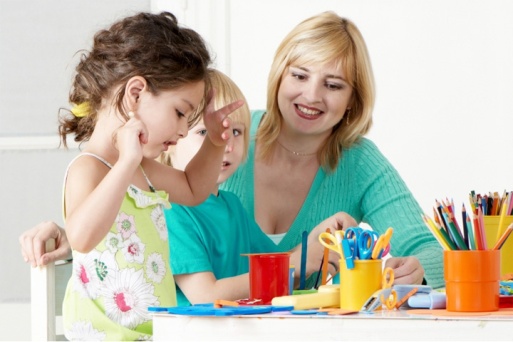 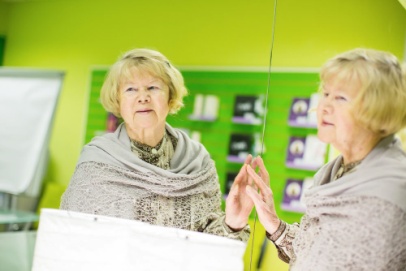 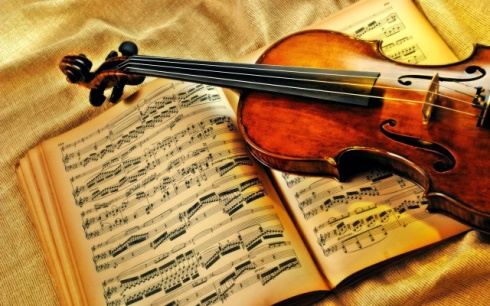 19
Администрация Первомайского сельского поселения
Структура расходовпо разделу «Культура, кинематография» на 2019 год
20
Администрация Первомайского сельского поселения
Расходы по разделу «жилищно-коммунальное хозяйство» 
в 2019 году – 804,3 тыс. рублей
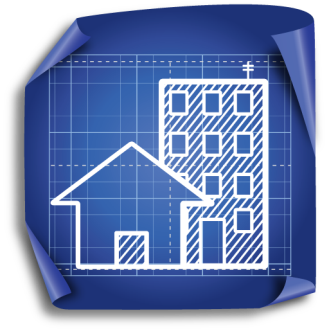 Расходы на уличное освещение(лимит электроэнергии)
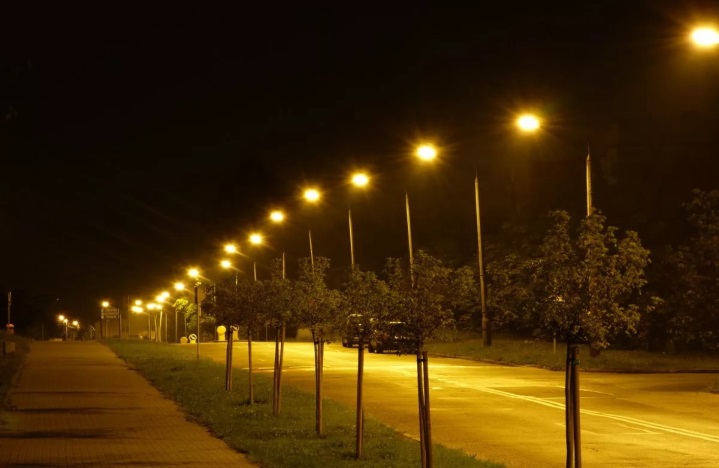 443,3 тыс. рублей
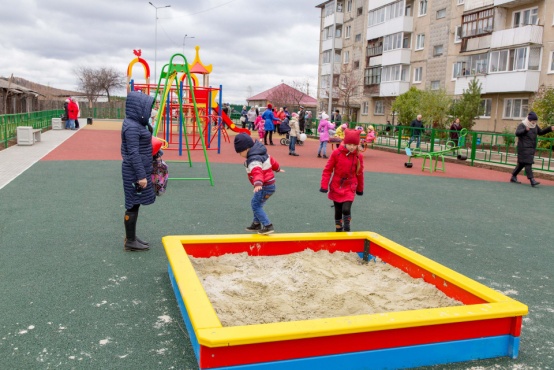 Содержание кладбищ
40,0 тыс. рублей
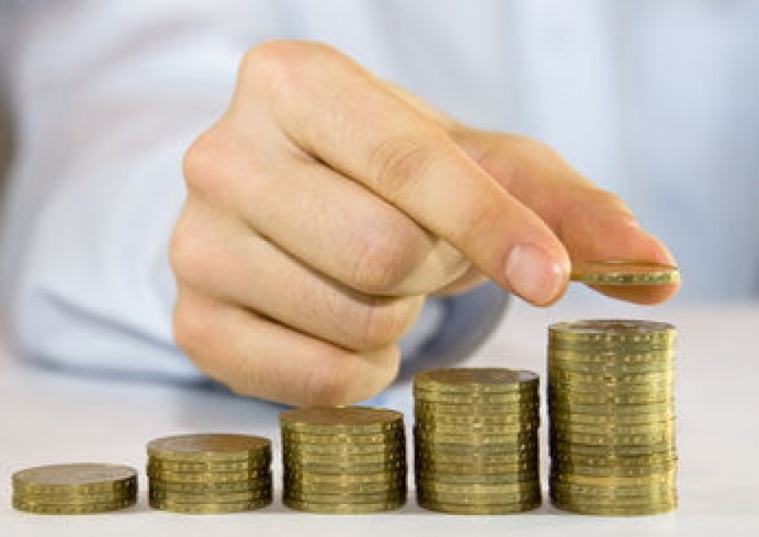 Прочее благоустройство
166,0 тыс. рублей
21
Администрация Первомайского сельского поселения
Структура межбюджетных трансфертов из областного бюджета и бюджета Миллеровского района на 2019 год
Межбюджетные трансферты 
3734,4 тыс. рублей
(3 направления)
Дотации 
(71,9%)
2684,5 
тыс. рублей
Иные межбюджетные трансферты
 (23,0%)
858,4 
тыс. рублей
Субвенции
(5,1%)
191,5
тыс. рублей
3 иные МБТ
1 дотация
2 субвенции
22
Администрация Первомайского сельского поселения
Расходы бюджета Первомайского сельского поселения Миллеровского района, формируемые в рамках муниципальных программ Первомайского сельского поселения, и непрограмные расходы
тыс. рублей
23
Администрация Первомайского сельского поселения
Структура расходов по муниципальным программам Первомайского сельского поселения в 2019 году